Blood Pressure
Outcome 21
Blood Pressure
Blood pressure – the pressure of blood in the circulatory system
decreases when the heart is relaxed and increases when the heart is active
Sphygmomanometer is used to measure blood pressure
Typical blood pressure is 120/80 mmHg

Question: Does anyone know what the numbers 120/80 mmHg actually mean?
Systolic vs Diastolic
Review: Valves of the Heart
valves prevent back flow of blood
"lub dub”
Pulmonary Valve
Tricuspid Valve
Aortic Valve
Mitral Valve
Do you remember? Why valves only exist in veins and not arteries?
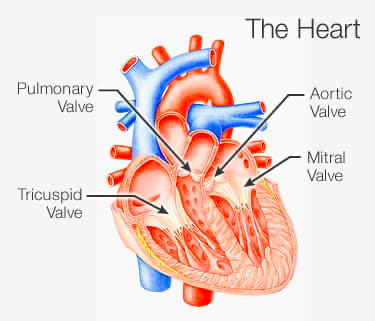 How is BP Controlled?
1. Sensory receptors 
Detect level of BP, sending impulses to the medulla oblongata region of the brain stem
If pressure is too high the autonomic system releases neurotransmitters causing smooth muscles in blood vessels to relax
If pressure is too low neurotransmitters are released that elevate blood pressure by causing smooth muscles in blood vessels to contract
Extension: what part in the feedback loop would the medulla oblongata be for blood pressure?
2. Kidneys
Regulate BP by removing water from the blood as directed by hormones released by the heart and other organs
If blood pressure is too high, kidneys remove water from the blood reducing the blood volume  decreasing blood pressure
If blood pressure is too low a hormone is released to stimulate the retention of sodium and water, increasing the blood volume  increasing blood pressure

Extension: How does this relate to homeostasis?
BP & Homeostasis